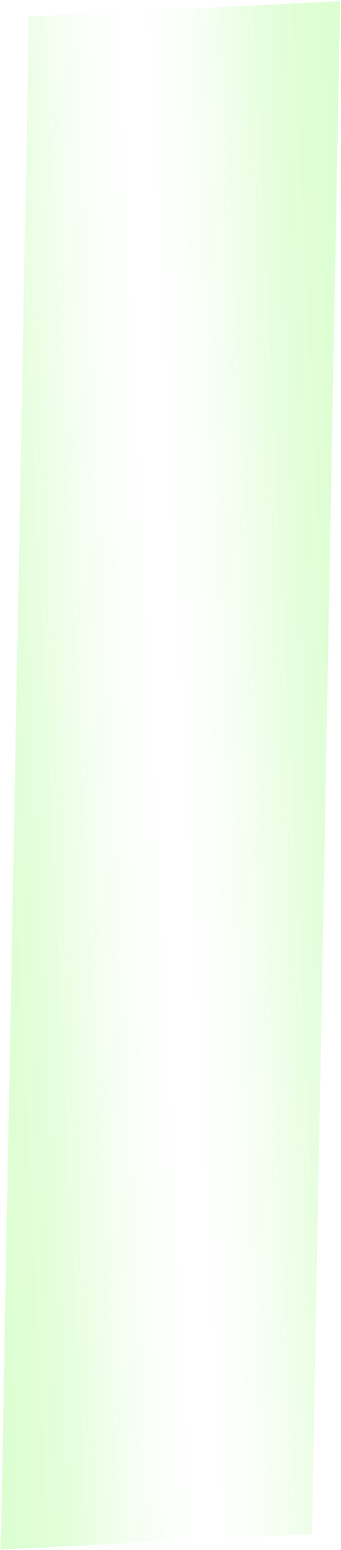 Môn: Tự nhiên và Xã hội
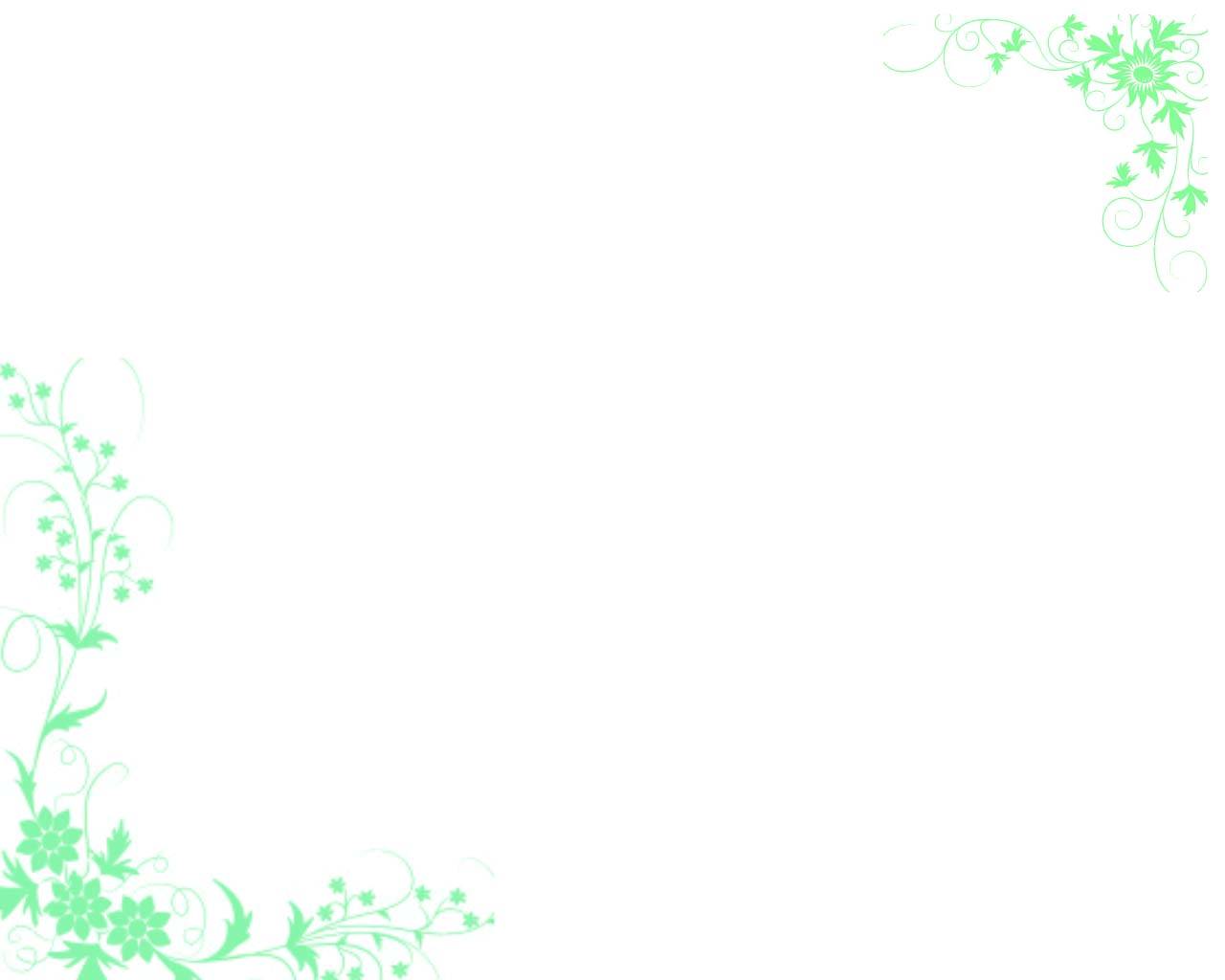 Tự nhiên xã hội
Kiểm tra bài cũ
Câu 1: Kể tên một số cây mà em biết?
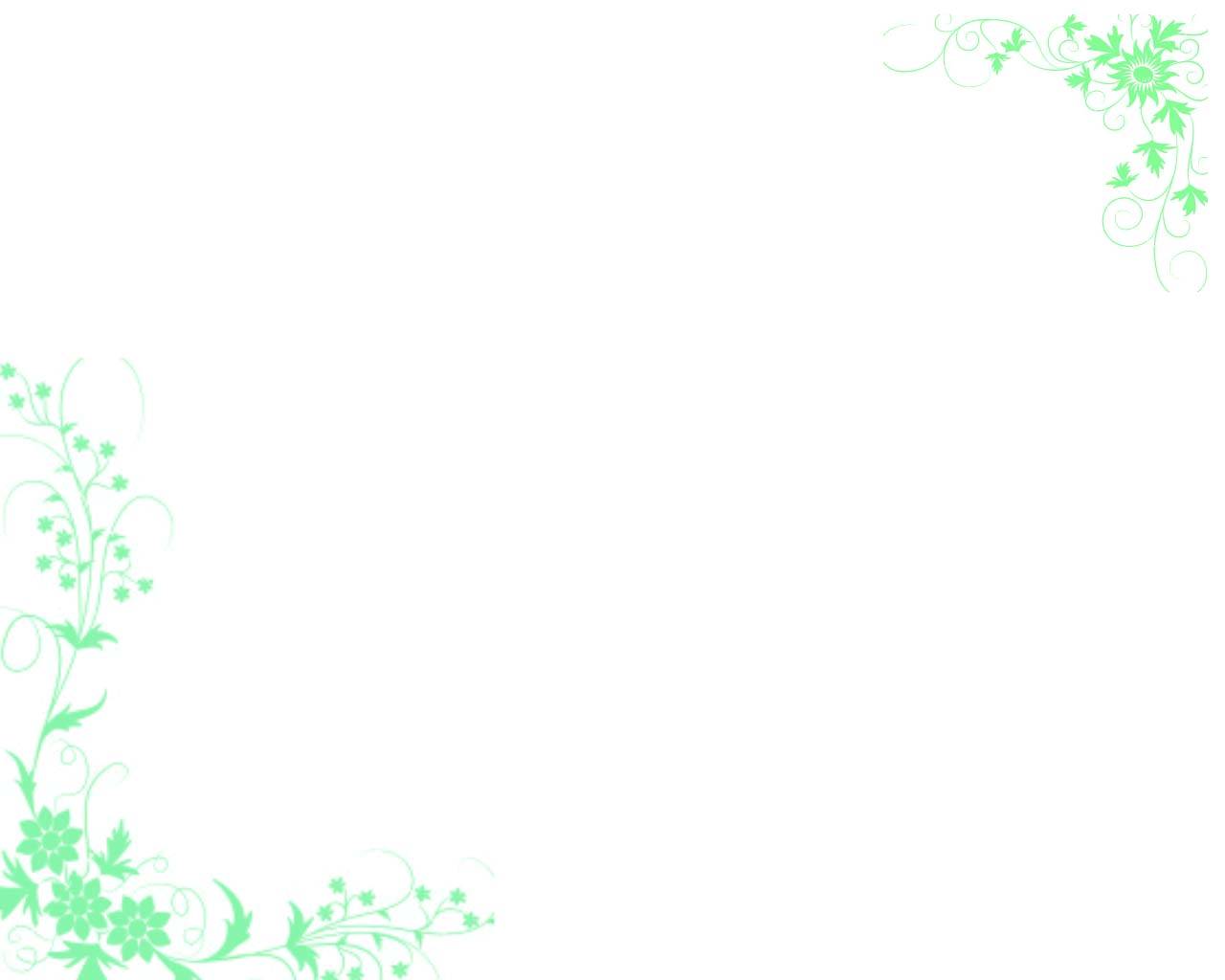 Tự hiên xã hội
Kiểm tra bài cũ
    ( Thực vật )
Câu 2:    Chọn ý đúng
Mỗi cây thường có:
a/ Thân, cành, lá, hoa, quả
b/ Rễ, thân, lá, hoa, quả
c/ Rễ, thân, cành, lá, hoa, quả
Tự nhiên xã hội
Thân cây
Tiết 41:
Tự nhiên xã hội
Tiết 41:                       Thân cây
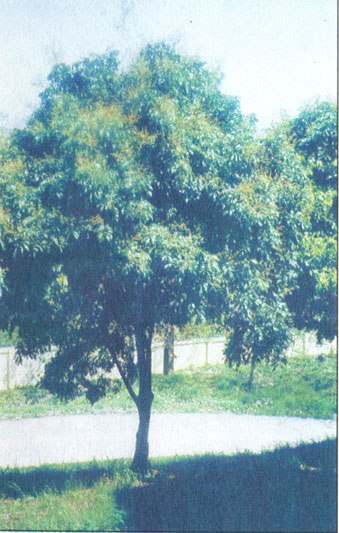 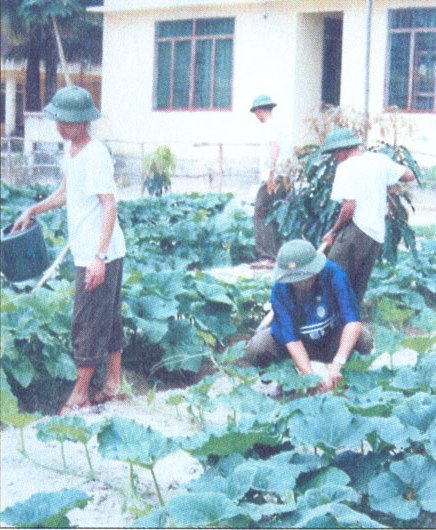 2
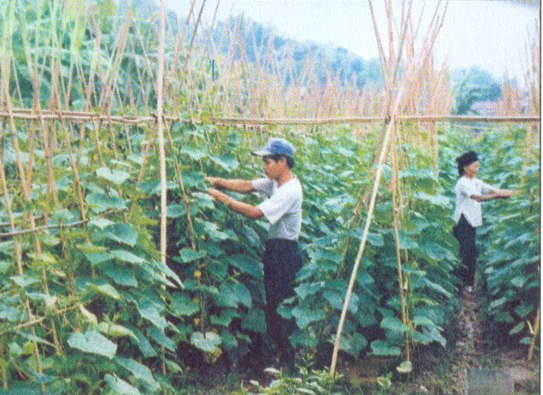 3
1
6
Cây nhãn
Bí ngô(bí đỏ )
Dưa chuột
Tự nhiên xã hội
Thân cây
Tiết 41:
Các cây thường có thân mọc đứng; một số cây có thân leo, thân bò.
Tự nhiên xã hội
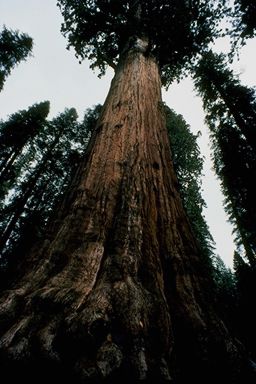 Tiết 41:                       Thân cây
Cây mít
Cây lim
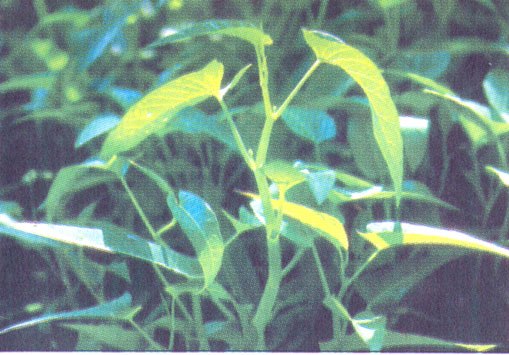 Cây rau má
Cây rau muống
Tự nhiên xã hội
Tiết 41:                  Thân cây
Có loại cây thân gỗ, có loại cây thân thảo .
Tự nhiên xã hội
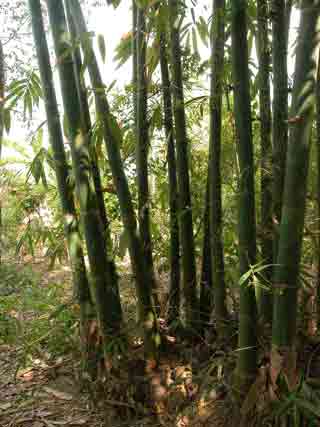 Tiết 41:                       Thân cây
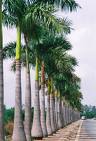 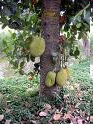 Cây cau
Cây mít
Cây tre
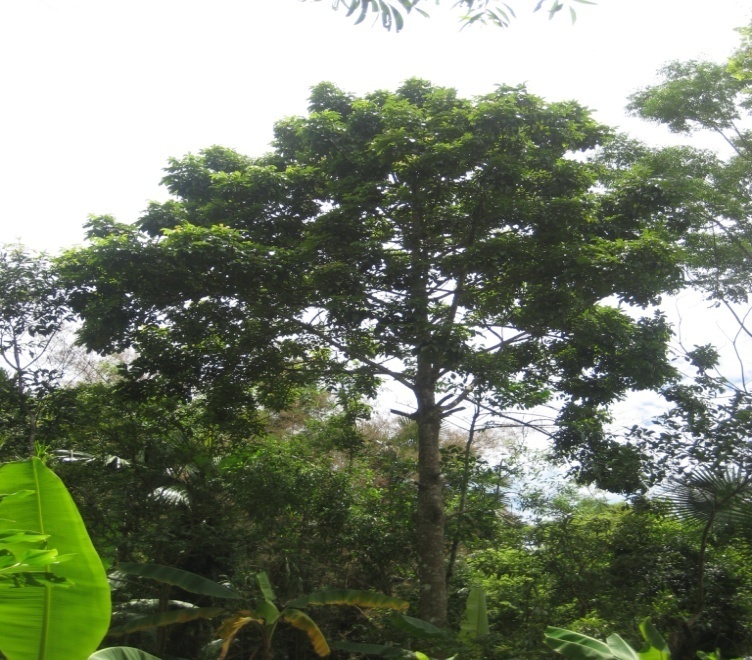 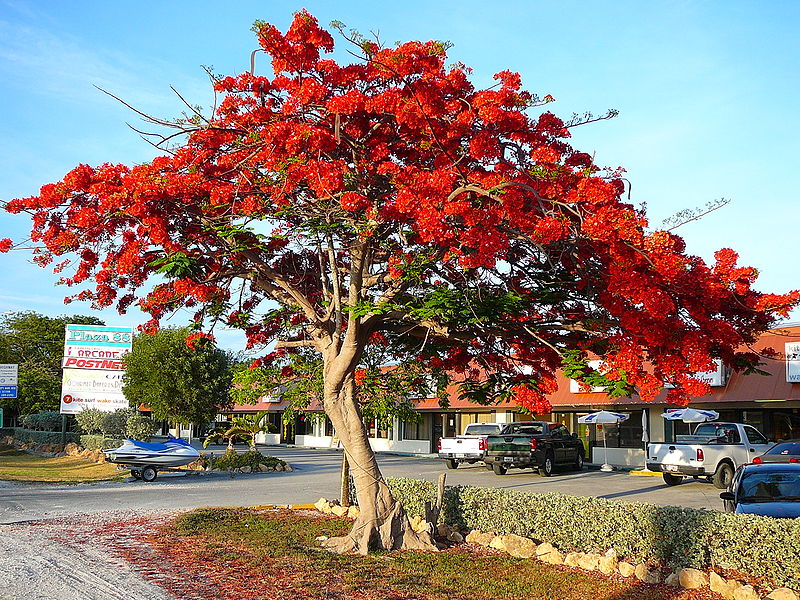 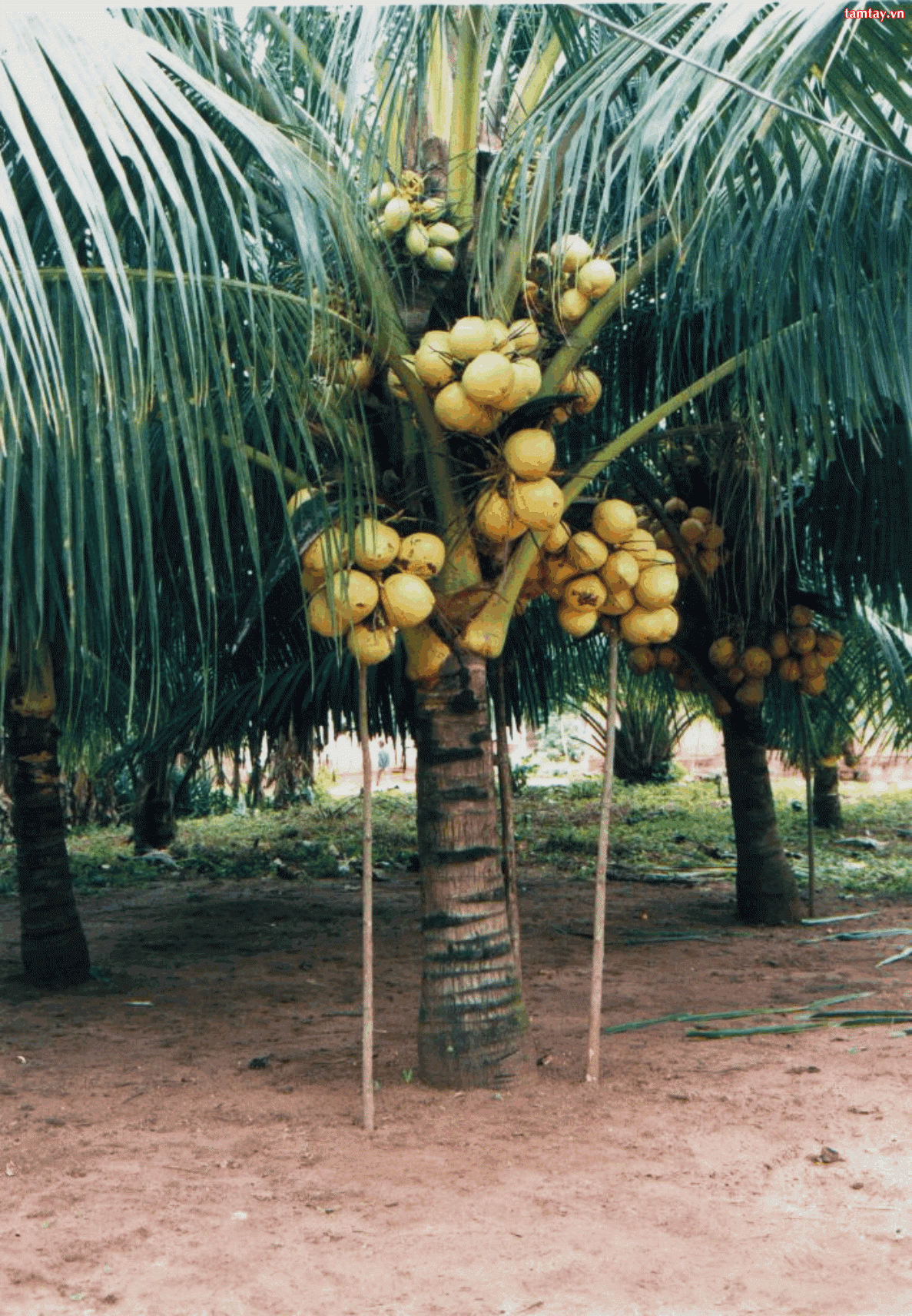 Cây trám
Cây dừa
Cây phượng
Thứ năm ngày 21 tháng 1 năm 2010
Tự nhiên xã hội
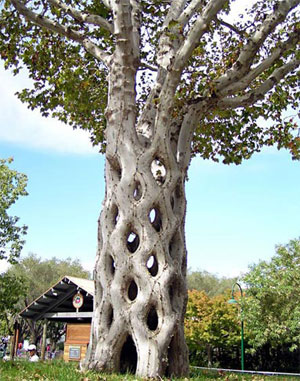 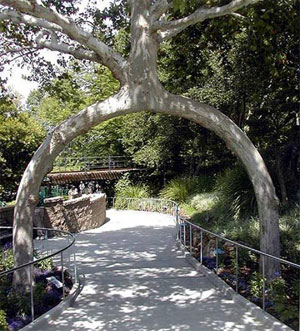 Tiết 41:                       Thân cây
Thân cây trang trí nhà
Thân cây làm cổng nhà
Thứ năm ngày 21 tháng 1 năm 2010
Tự nhiên xã hội
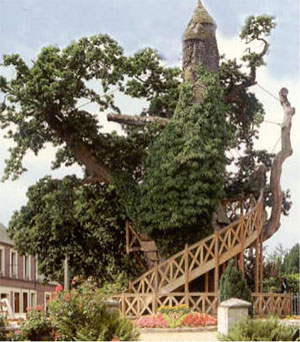 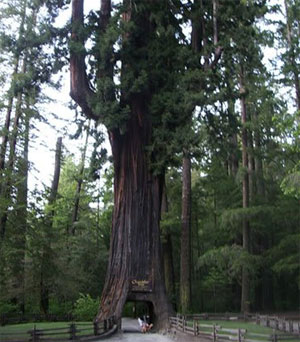 Tiết 41:                       Thân cây
Thân cây làm cầu thang
Thân cây làm cổng làng
Thứ năm ngày 21 tháng 1 năm 2010
Tự nhiên xã hội
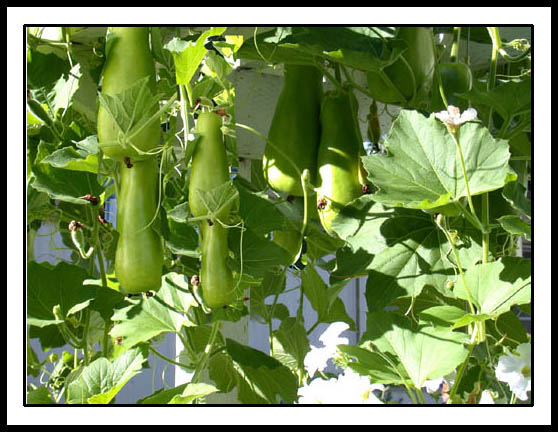 Tiết 41:                       Thân cây
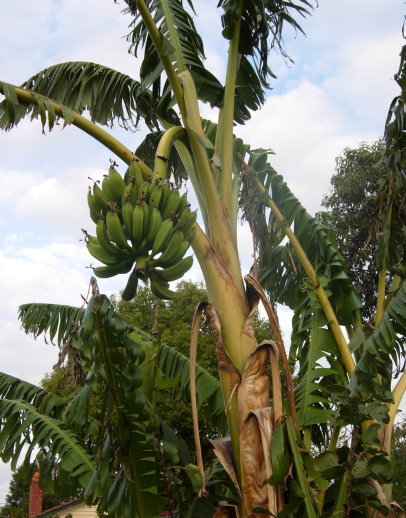 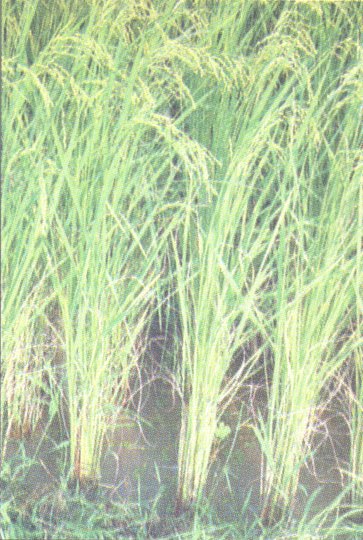 Cây ngô
Cây chuối
Cây lúa
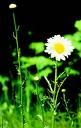 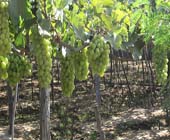 Cây bầu
Cây hoa cúc
Cây nho
Thứ năm ngày 21 tháng 1 năm 2010
Tự nhiên xã hội
Tiết 41:                       Thân cây
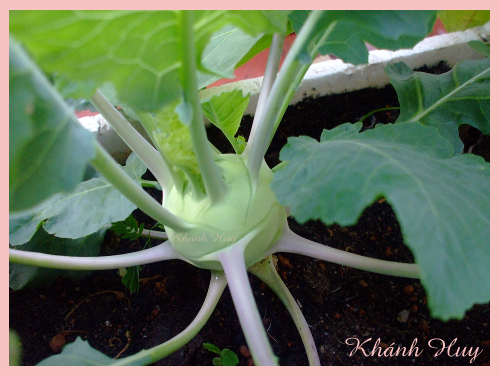 Cây su hào có thân phình to thành củ .
Thứ năm ngày 21 tháng 1 năm 2010
Tự nhiên xã hội
Tiết 41:                       Thân cây
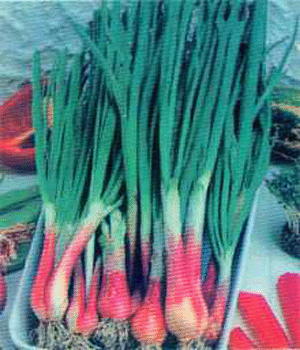 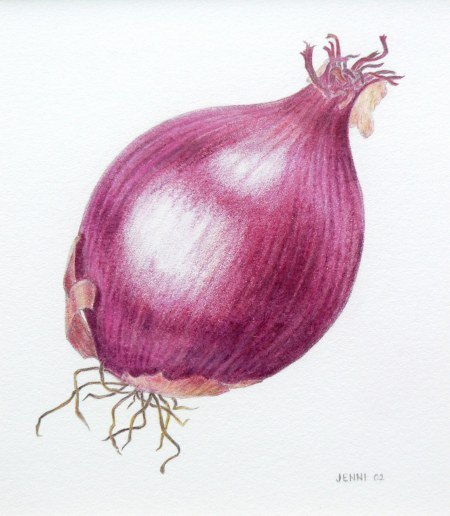 Cây kiệu
Củ hành
Thứ năm ngày 21 tháng 1 năm 2010
Tự nhiên xã hội
Tiết 41:                       Thân cây
Các cây thường có thân mọc đứng; một số cây có thân leo, thân bò.
 Có loại cây thân gỗ ( nhãn, xoài,…), có loại cây thân thảo ( lúa, rau, muống,…).
 Cây su hào có thân phình to thành củ.
Thứ năm ngày 21 tháng 1 năm 2010
Tự nhiên xã hội
Tiết 41:                       Thân cây
Trò chơi
Hoạt động 2
Ai giỏi ai tài
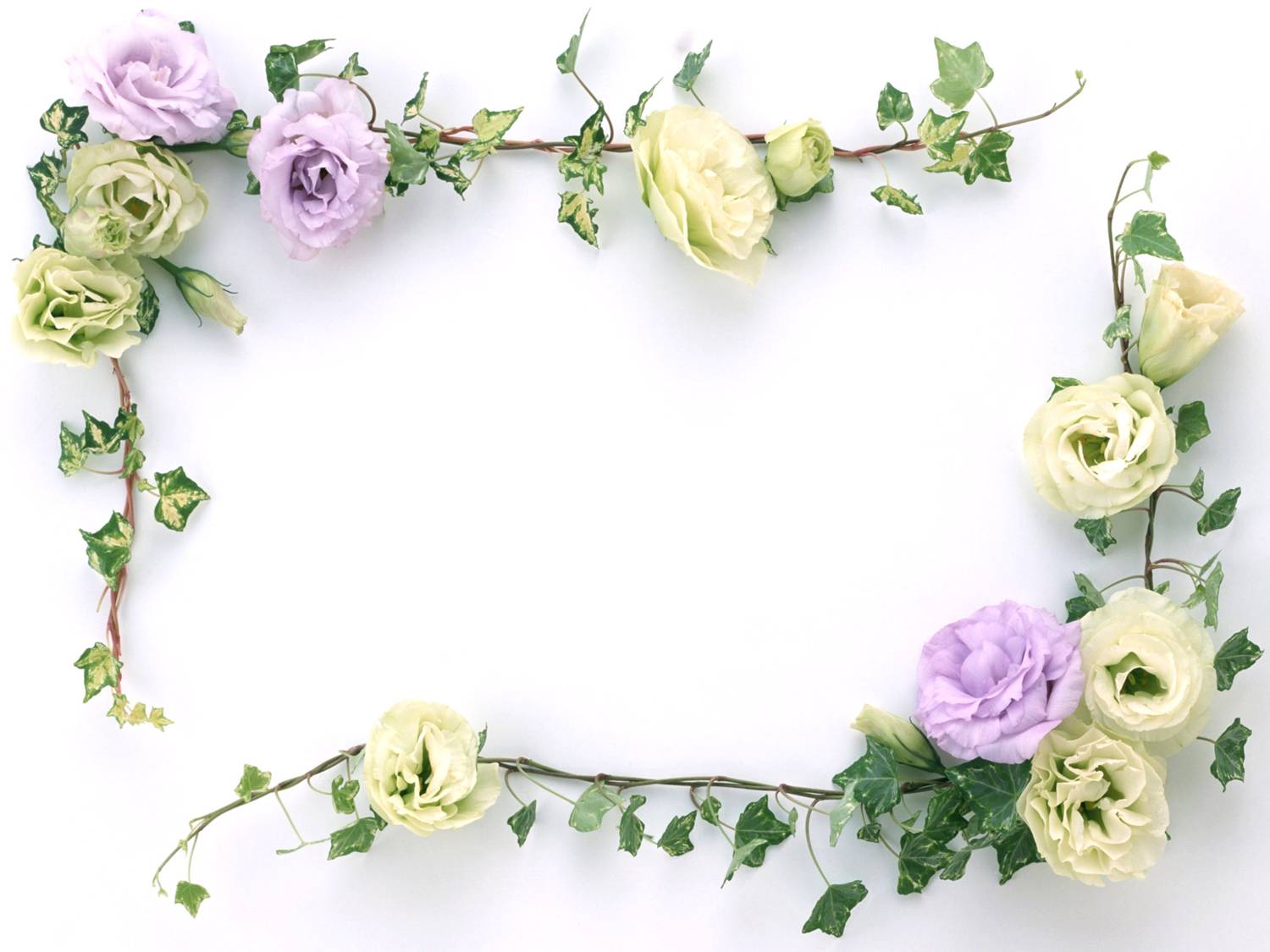 Kính chào quý thầy cô
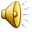